Do Now – 10 minutes10/19-20	 Zombie Diaries: SW Asia/North Africapg. 35-36
Write 5 sentence note about your day to your parent on pg. 35.
You must include:
 A greeting
 2 things you did today (2 sentences)
 Your opinion about your day
 Closing
Objective
To begin planning for Zombie Postcards
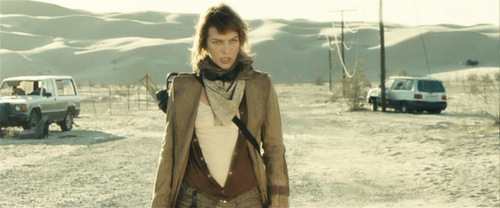 What is a postcard?
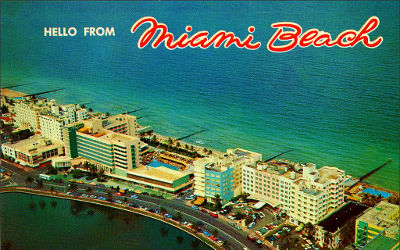 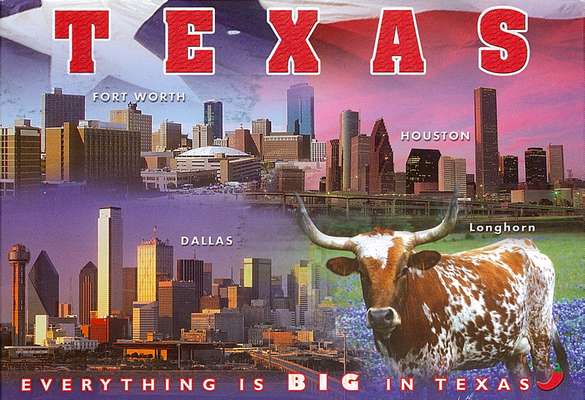 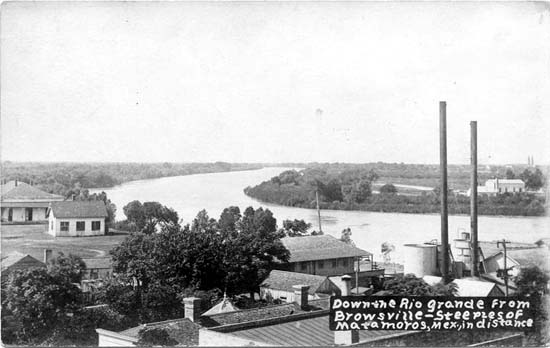 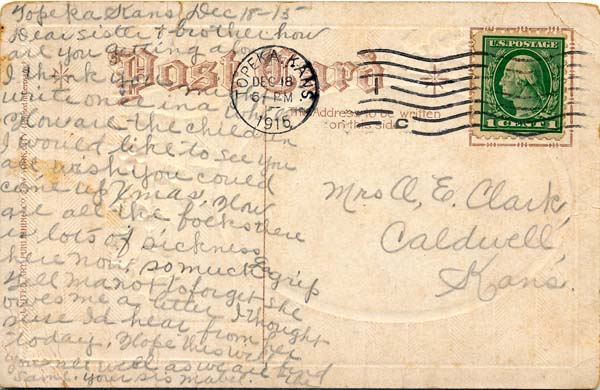 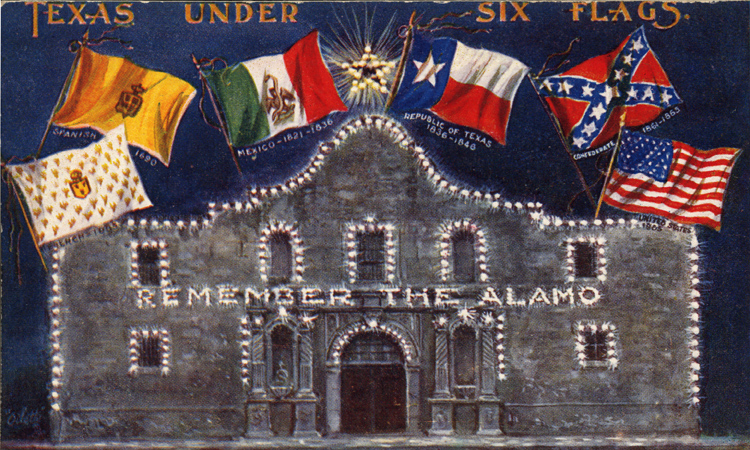 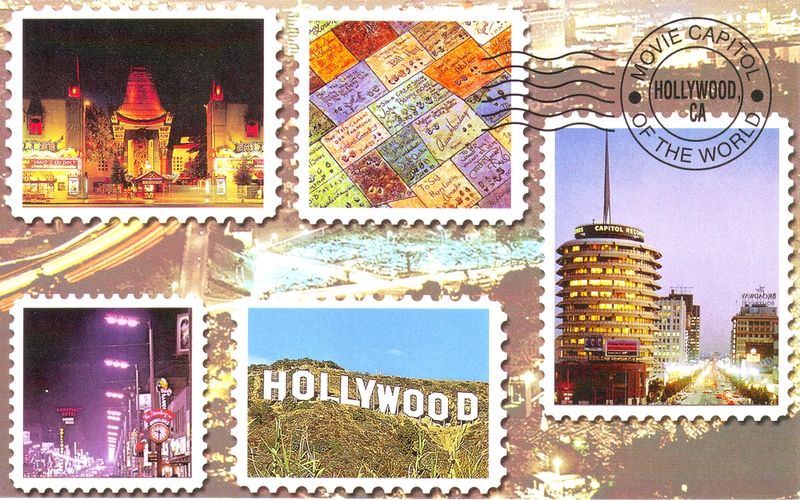 A short note written to loved ones about your travels
Shows the characteristics of a place such as geography or culture
Address of the person to whom you are sending the postcard
How to write on a postcard…
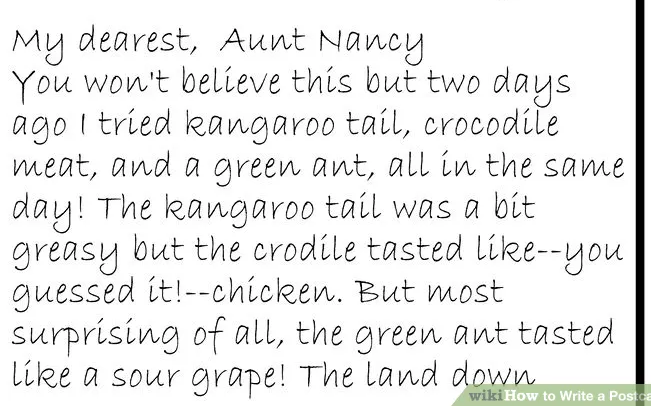 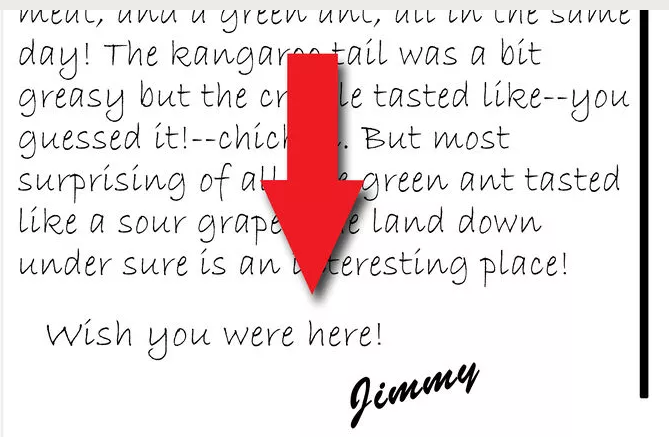 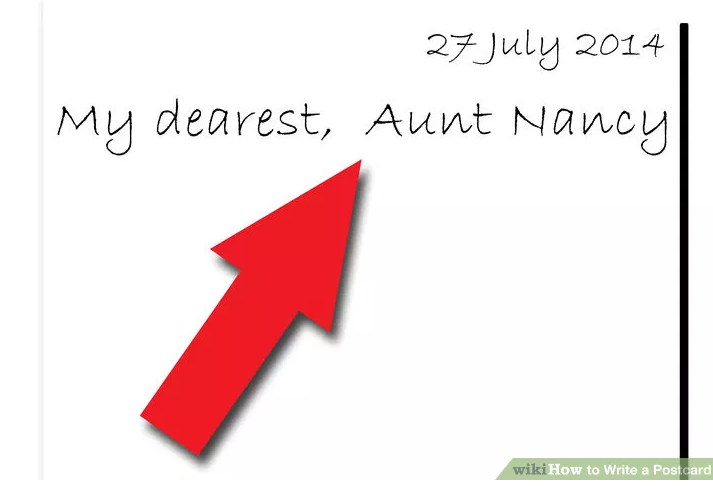 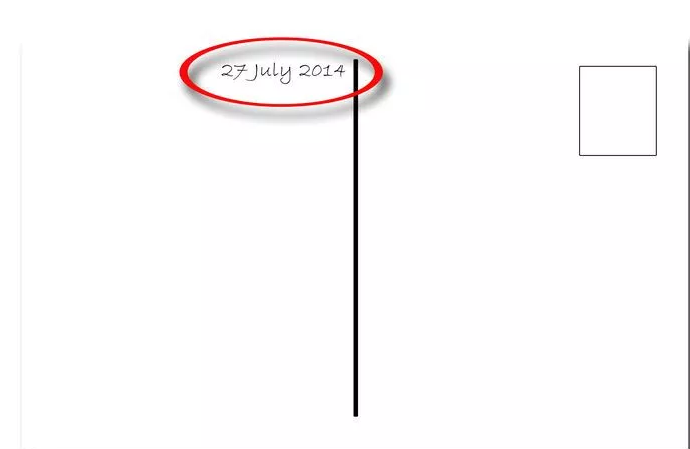 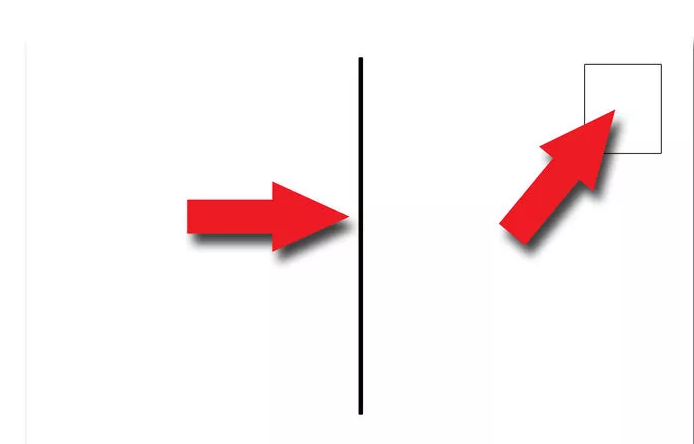 Your template…
Date
Greeting,
Tell the reader where you are
First characteristic about the topic
Second characteristic about the topic
Your opinion of the place/characteristics
Closing,
Your first and last name
How Do I Earn 7-8?
5 postcards
Geography
Ancient Civilizations
Economic Resources
Religious Refuge (Shelter) and Solace (Help)
Current Events in Syria 
Must be entirely colored – no white space!!
Must be written legibly and in ink
Must use classwork as a source
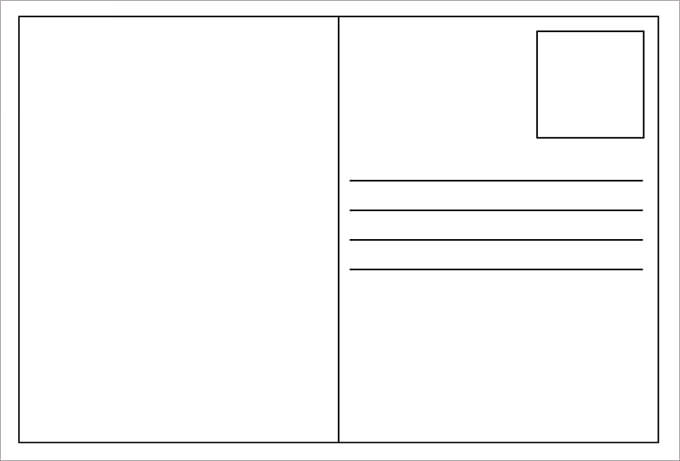 Dear Mom,

Zombies chased me across the desert and into Jerusalem.  The only place I could find solace was at a Mosque.  I discovered that Islam is the religion of most people in SW Asia and North Africa.  The mosque is very beautiful and peaceful!
See you soon!
Mrs. Battiste
Source:  Religion in the Middle East Graphic Organizer
Exit Ticket
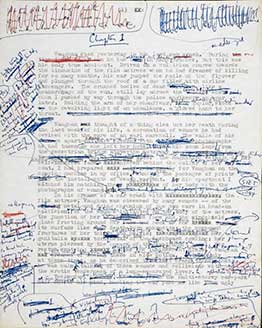